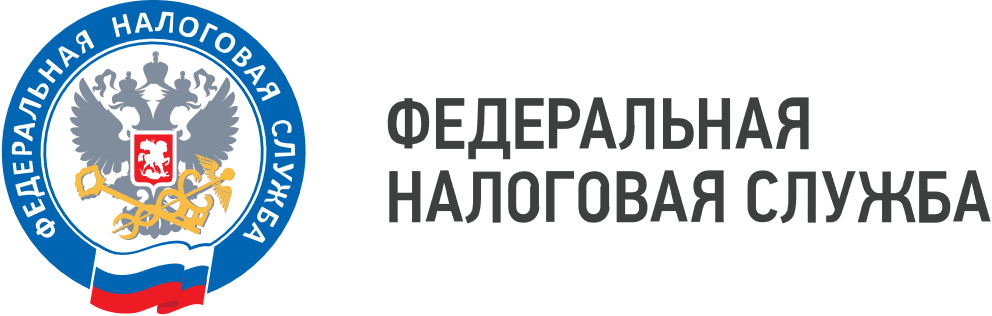 WWW.NALOG.GOV.RU
Более 26 тысяч электронных подписей получено бизнесменами
 Приморья в 2024 году
За девять месяцев текущего года Удостоверяющими центрами ФНС России (УЦ ФНС России) Приморского края выдано 26 140 сертификатов электронной подписи, из них 12 145 выдано юридическим лицам, 13 995 – индивидуальным предпринимателям. 
     Электронную подпись (ЭП) в УЦ ФНС России могут получить бесплатно руководители организаций и индивидуальные предприниматели. На обычных граждан порядок получения ЭП не распространяется. 
      Обращаем внимание: если налогоплательщик оформил электронную подпись в УЦ ФНС России, то в дальнейшем он может перевыпустить сертификат без посещения налогового органа при помощи сервисов    ФНС России «Личный кабинет юридического лица» и «Личный кабинет индивидуального предпринимателя». Главное, чтобы не был превышен максимальный срок действия сертификата - 15 месяцев.
      Для получения ЭП УФНС России по Приморскому краю, прежде всего, рекомендует ознакомиться с информацией, размещенной на официальном сайте ФНС России, перейдя в раздел «Удостоверяющий центр ФНС России».
     После оформления электронной подписи налогоплательщики могут представлять налоговую отчетность в электронном виде и не тратить времени на посещение налогового органа.
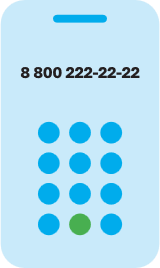 8 (800) 222-22-22
Бесплатный многоканальный телефон контакт-центра ФНС России